Pappers produkt och villkorsförändringar 2024
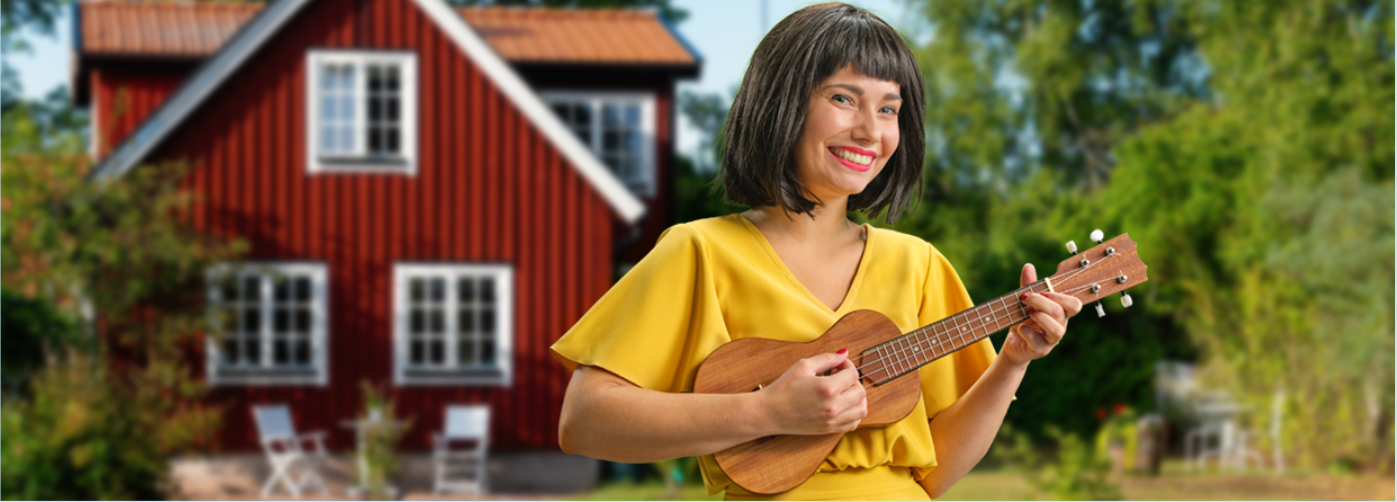 1
Produkt och villkorsförändringar 2024
Hemförsäkring
Egendomsskydd
Diagnosförsäkring
Motorneuronsjukdomar
Medlemsbarn
Bas – Mellan – Stor 
Slutålder
Höjs till 66 år
Sjuk- och efterlevandeförsäkring
Valbara belopp
Rådgivning
Kort sjukförsäkring
Hemförsäkring
Hemförsäkring egendomsskydd - Utöka maxbeloppet för smycken att gälla fler föremål
Hemförsäkringens maxbelopp för smycken är 250 000 kronor. Detta kommer även gälla alla föremål av ädel metall, äkta pärlor och ädelstenar.
Föremål som det handlar om är:
Lösa pärlor och ädelstenar
Guldmynt, guldtackor och andra guldföremål som man inte använder som smycken
Vi ser inte att det är ett försäkringsbehov som delas av många av våra kunder och anser det vara skäligt att dessa försäkras separat till den del kunden har sådana föremål som överstiger maxbeloppet
4
Medlemsbarn
Medlemsbarn – Bas – Mellan – Stor
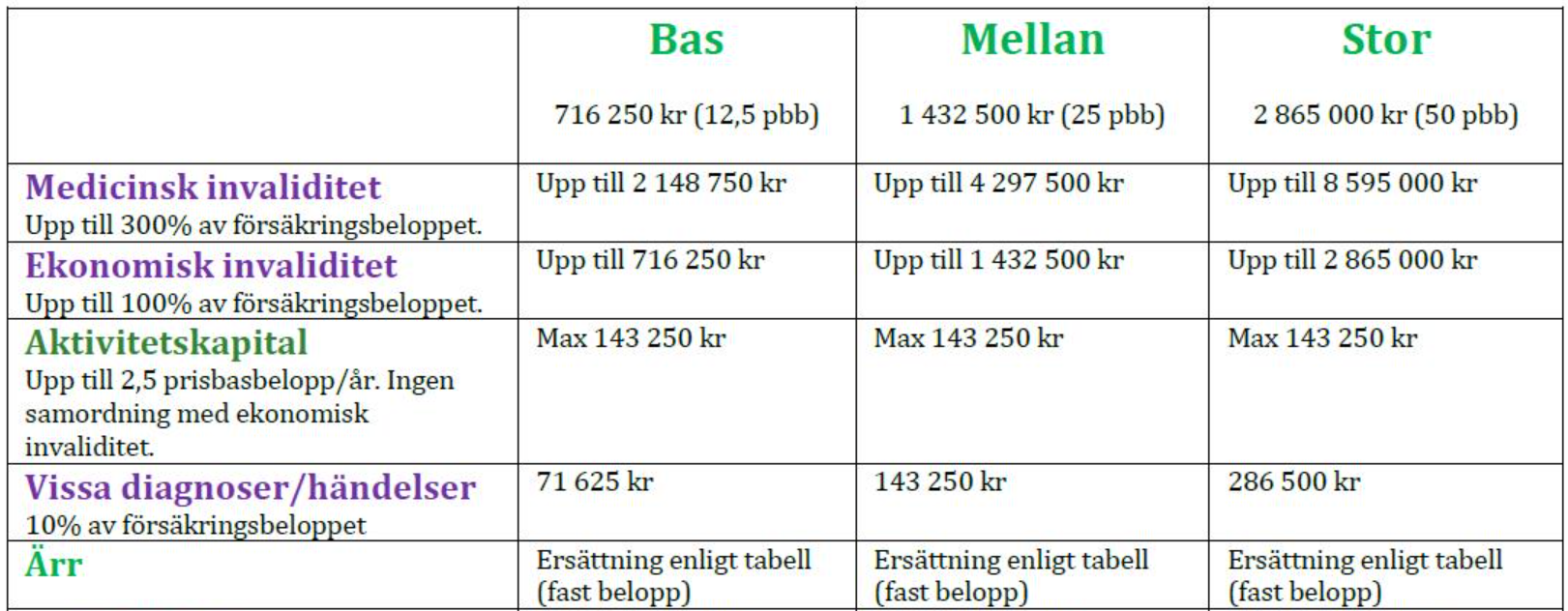 Akneärr max 100 000 kr
Övriga ersättningar lika!
6
Medlemsbarn
2023
2024
Diagnosförsäkring
Diagnosförsäkring
9
Slutålder
Slutålder
Riktåldern höjdes inför 2023 och den kommer att höjas mer om några år. 
Slutåldern på alla försäkringar höjs till 66 år under 2024.
11
Sjuk- och efterlevandeförsäkring
Sjuk- och efterlevandeförsäkring - Pappers
Livförsäkring, obligatorisk på avdelningsnivå. Valbara belopp, för avdelningarna, 2-6 prisbasbelopp. 

Sjukförsäkring, obligatorisk på avdelningsnivå. Valbara belopp, för avdelningarna, 2-6 % av ett prisbasbelopp, som månadsbelopp. 

Diagnosförsäkring obligatorisk på förbundsnivå, 25 000 kr. Valbart obligatoriskt tillval för avdelningarna 25 000 kr. Fristående frivillig Diagnosförsäkring på 25 000 kr, som erbjuds via reservationsmetoden för nya medlemmar. Denna frivilliga diagnosförsäkringen höjs 2024, till 50 000 kr, med en viss premiehöjning, för både befintliga och nya medlemmar.
13
Sjuk- och efterlevandeförsäkring – Pappers 	Nyhet!
Livförsäkring
Ytterligare 500 000kr, 1 000 000 kr, 1 500 000 kr

Sjukförsäkring
Ytterligare 3 000 kr per månad i 18 månader. Karens 3 månader.

Diagnosförsäkring 
Ytterligare 50 000 kr
14
Sjuk- och efterlevandeförsäkring - Medlem
15
Sjuk- och efterlevandeförsäkring - Medförsäkrad
16
Kampanj till den sista mars 2024!
Vanlig karens, 12 månader

Tecknar man senast i mars, 3 månaders karens.
17
Kort sjukförsäkring Pappersavdelningar
Program
Pappers har beslutat om att vi ska erbjuda en kort sjukförsäkring till alla avdelningar.
Ett viktigt komplement till Sjuk- och efterlevandeförsäkringen.
Karens 1 månad.
2 månader utbetalningstid.
Avdelningen kan välja samma ersättningsbelopp som de har i Sjuk- och efterlevandeförsäkringen.
19
Premie
20